Bezpieczne wakacje w mieście, lesie, górach i nad wodą
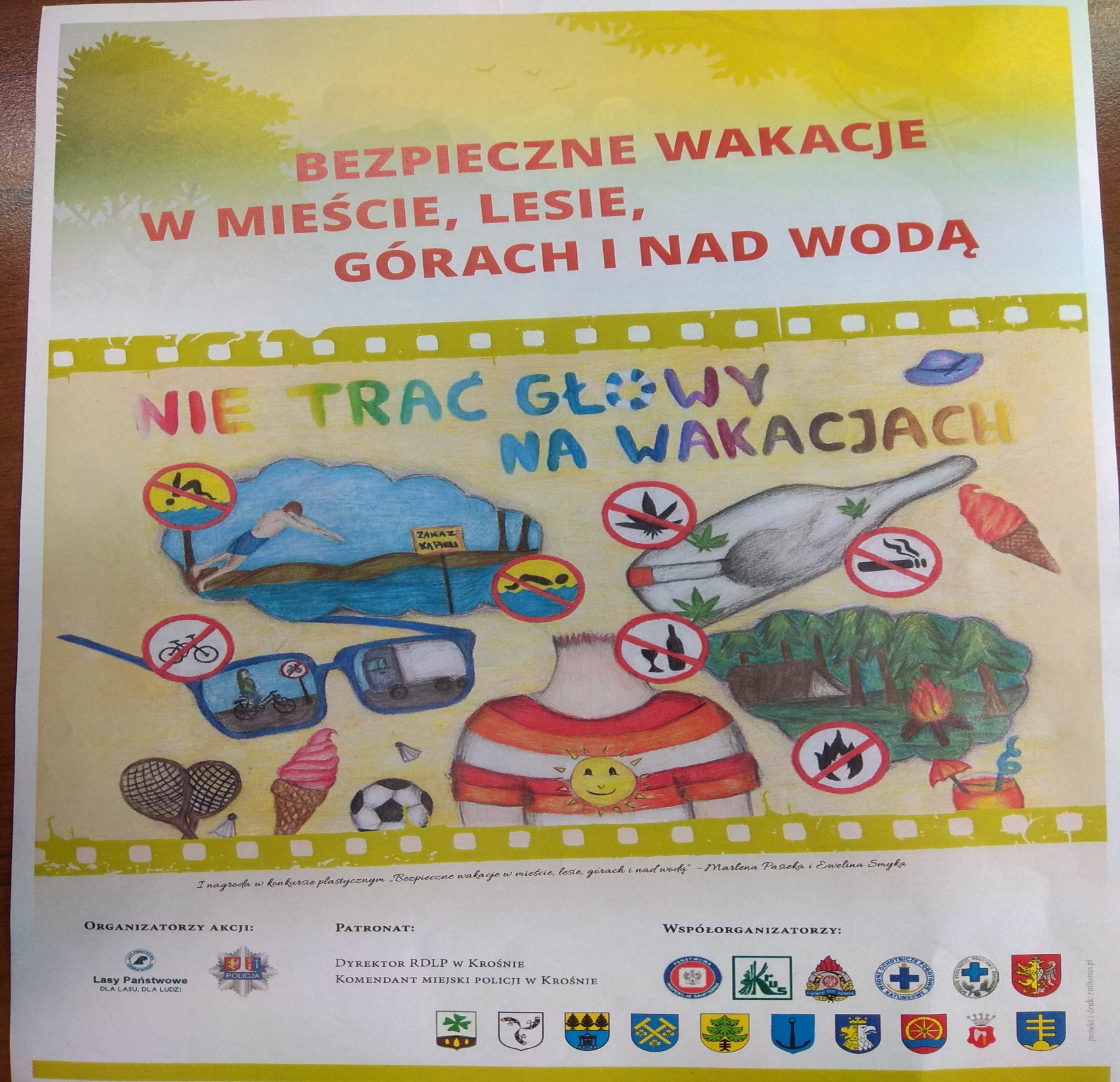 Cześć dzieciaki nasze miłeco wakacje zaczynają, jak je spędzić najbezpieczniej dzisiaj służby przestrzegają.
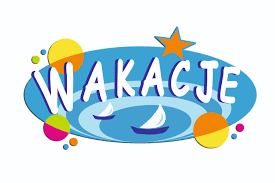 Dziś policjant, leśnik, strażak, pan ratownik z gór i z wód kilka zasad wam powiedzą, abyś mądrze strzec ich mógł.
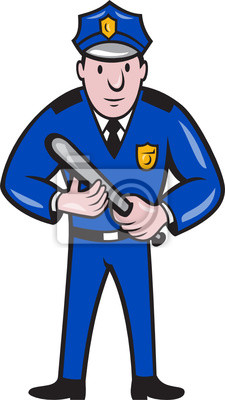 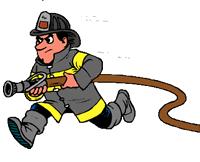 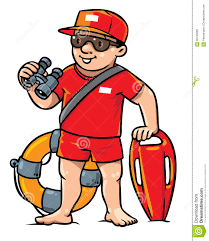 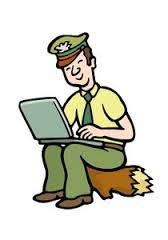 Kiedy na wycieczkę jedziesz, w samochodzie zapnij pasy, żeby tata na mandaty nie marnował swojej kasy.
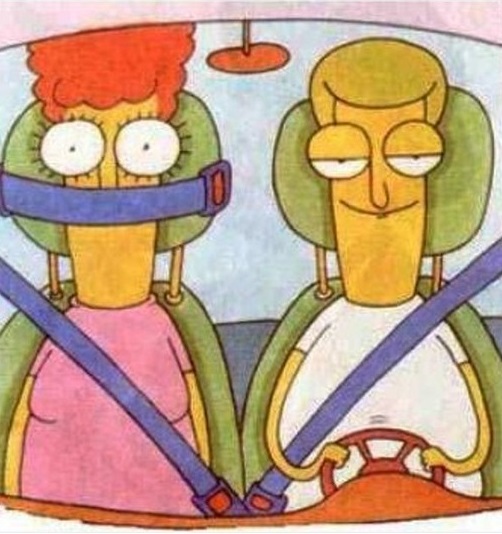 Jeśli obcy Cię zaczepi, to nie gadaj z nim w ogóle, grzecznie przeproś go, „przepraszam” i do opiekuna swego biegnij szybko mój kolego.
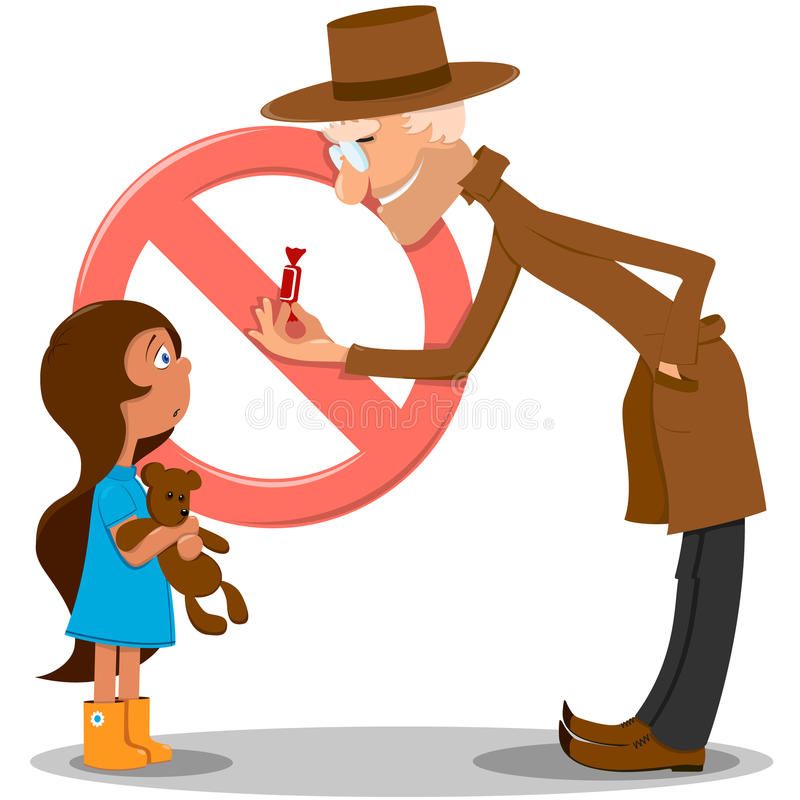 Facebook to jest fajna sprawa, z kolegami jest zabawa.
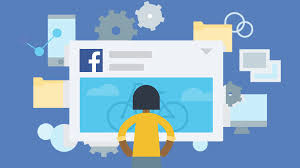 Bądź ostrożny w sieci ziomku, nie chwal się, co masz w swym domku.
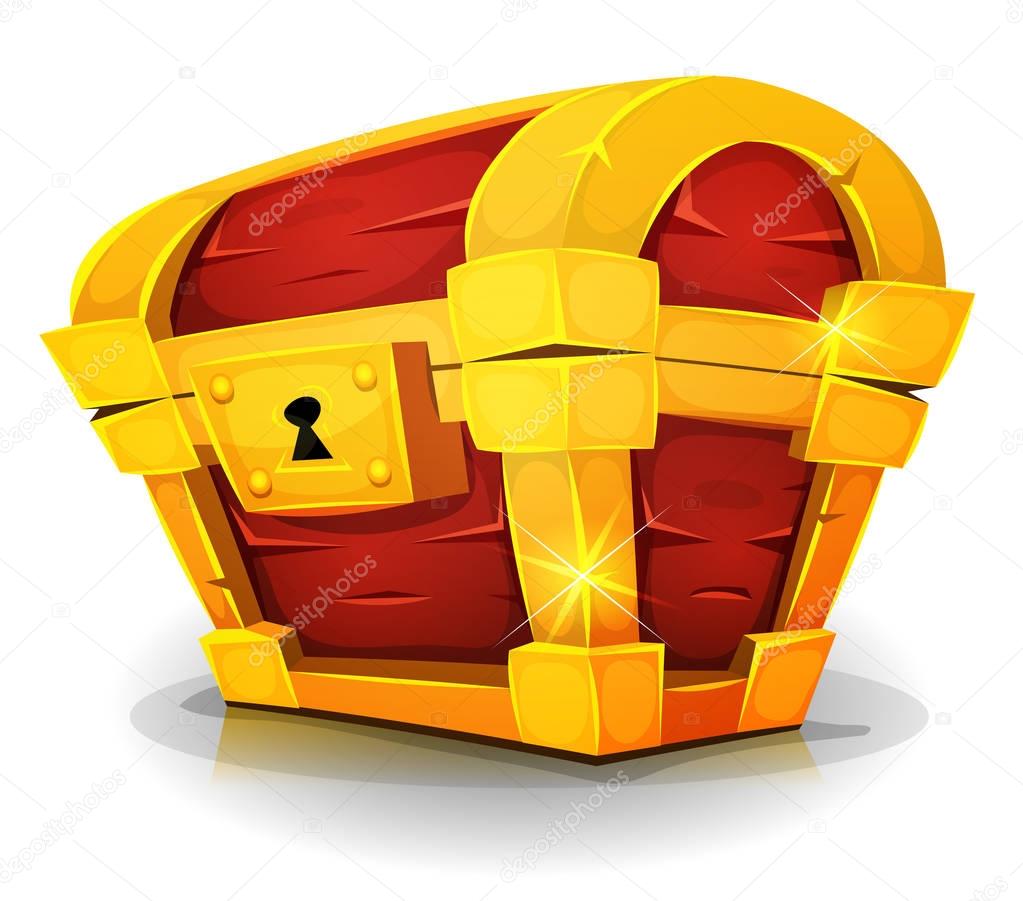 Bo gdy złodziej to zobaczy, prędko ukraść będzie chciał i utracisz cenne rzeczy i już nic nie będziesz miał.
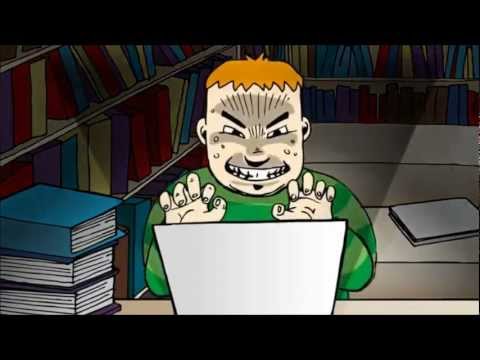 Gdy wakacje już się zaczną, nie siedź w domu, tam jest nuda, jedź do lasu na wycieczkę, tam zobaczysz wielkie cuda.
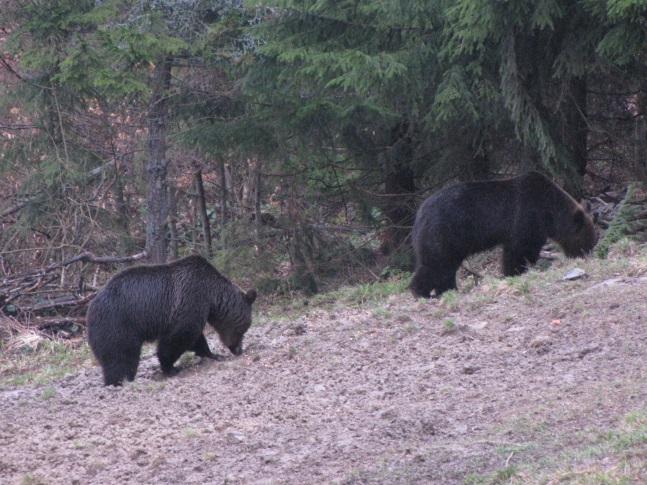 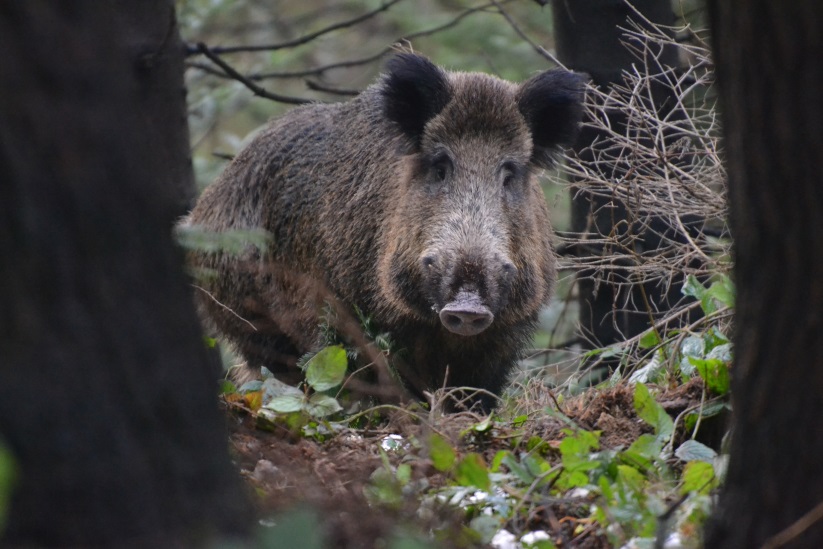 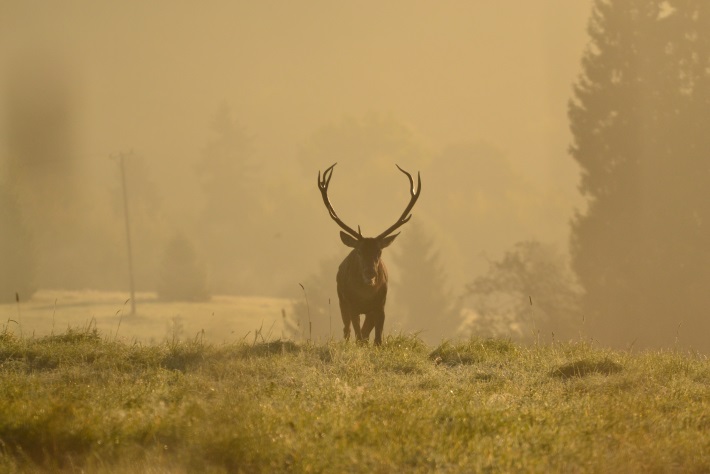 Las jest domem wielu zwierzątwięc uszanuj brachu toNie śmieć, nie krzycz, nie hałasuj, grzecznym w lesie musisz być One potrzebują ciszy by spokojnie mogły żyć.
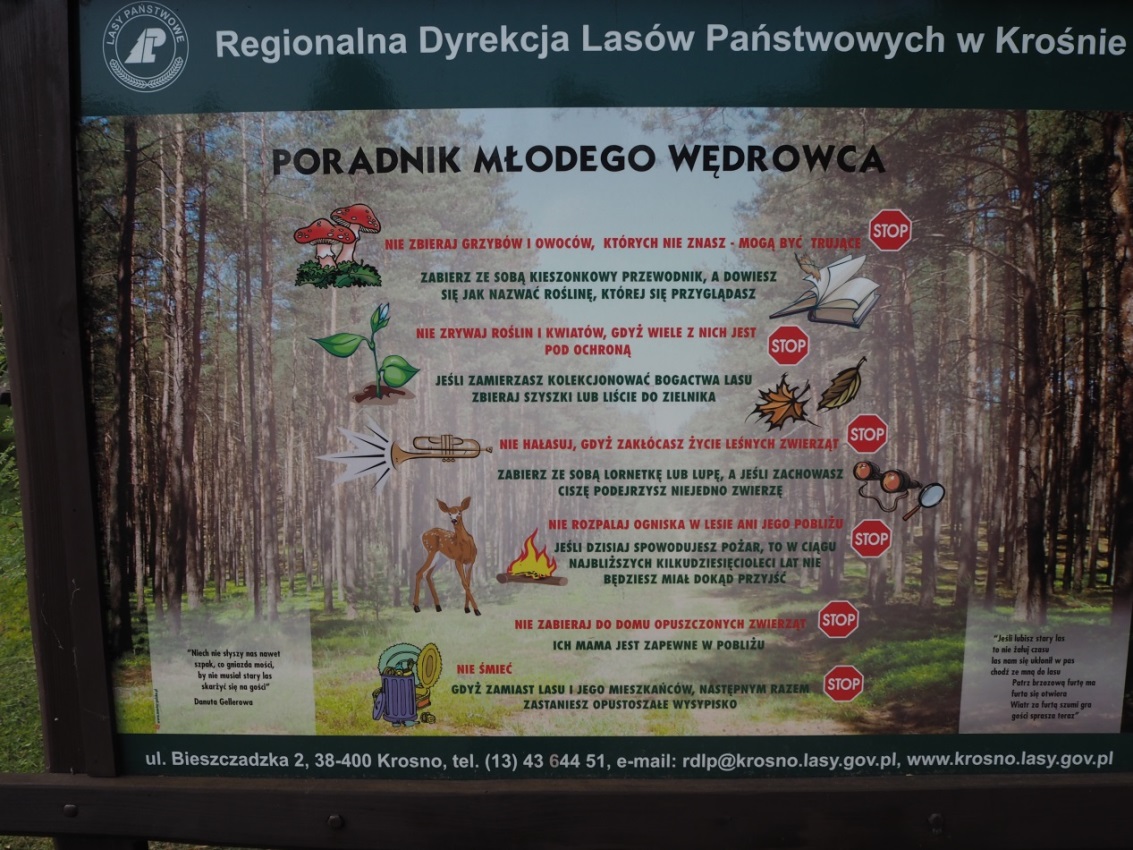 Kiedy w lesie spacerujesz to ścieżkami idź równiutko, tam się dobrze w mig poczujesz.Roślin nie niszcz-żyją krótko.
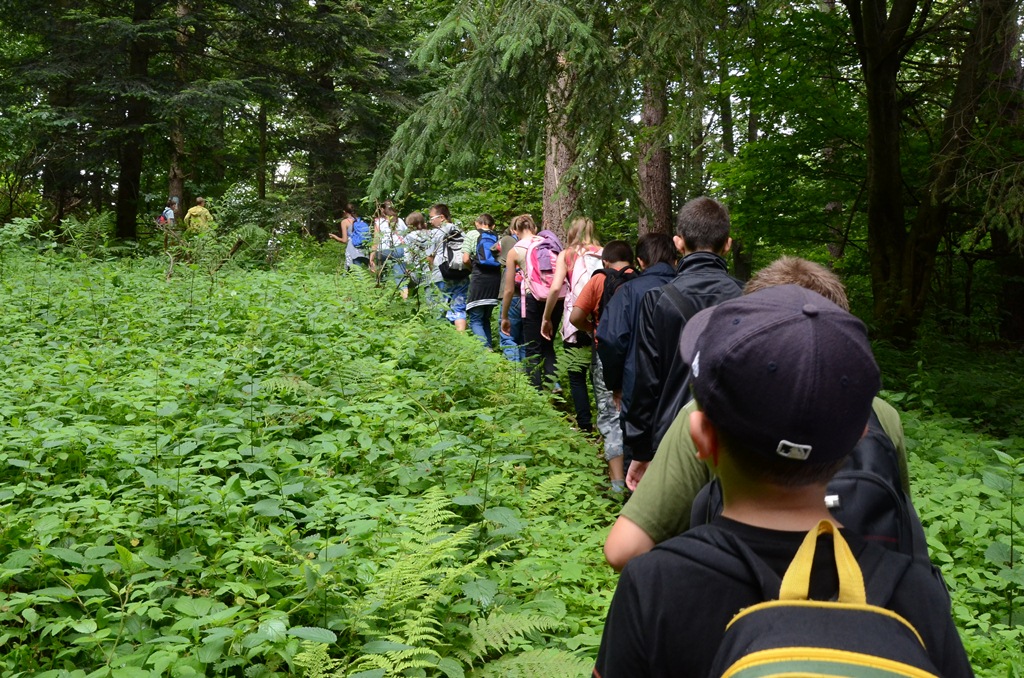 Grzyby zbieraj tylko znane, to jest ważne niesłychanie, grzyb trujący na kolację wróży szpital nie wakacje.
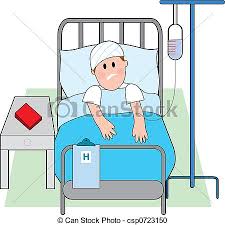 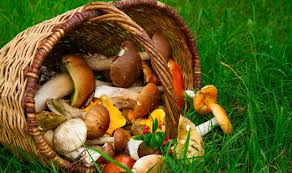 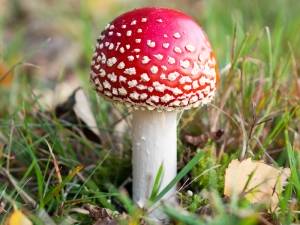 Łosia, żubra, dzika, misia każdy w lesie spotkać chce, lecz z daleka je obserwuj żeby nie widziały Cię.
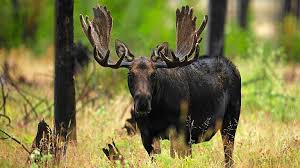 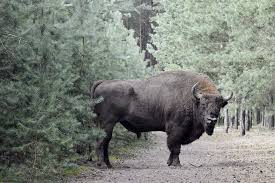 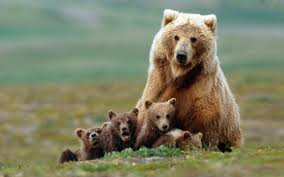 Bo gdy blisko zbyt podejdziesz, krzywdę mogą zrobić Ci nie ze złości lecz ze strachu,taka ich natura brachu
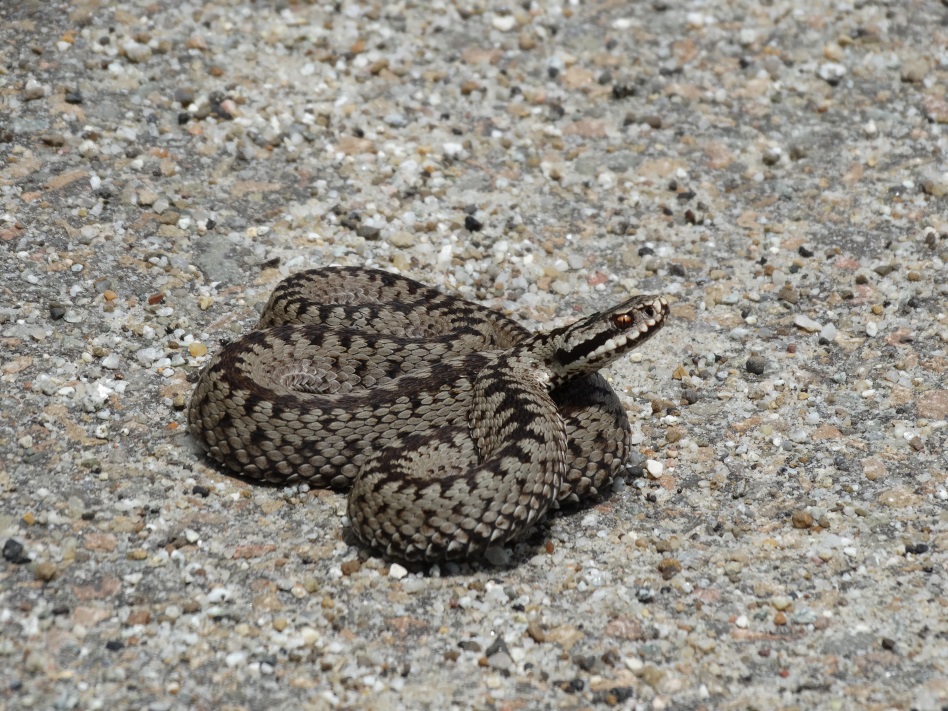 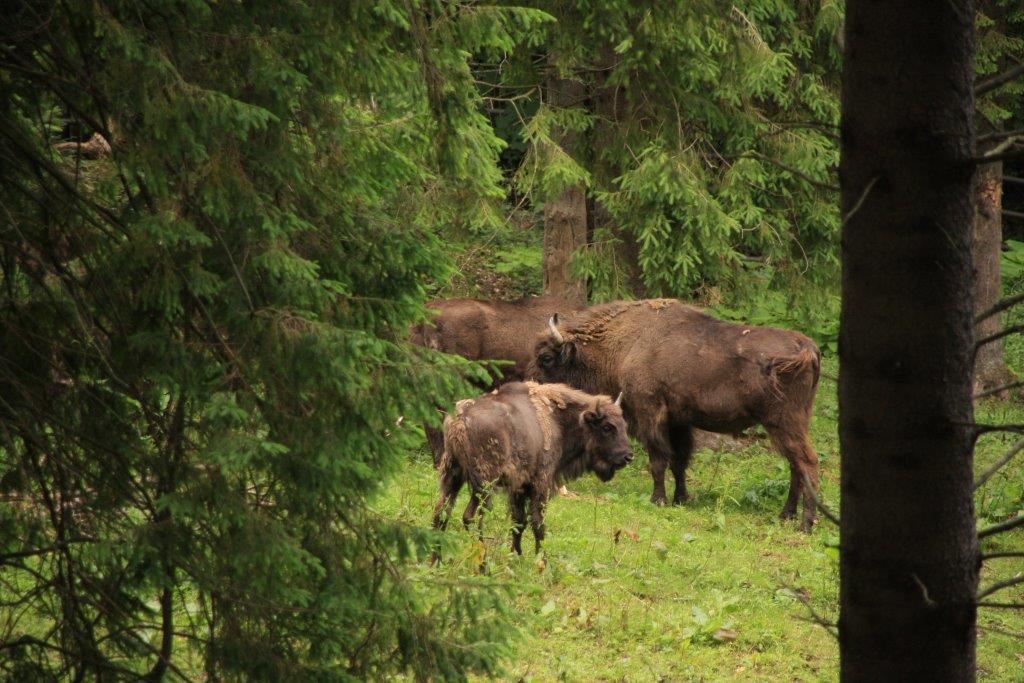 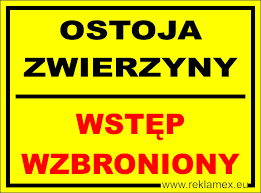 Nigdy nie pal ognisk w lesie, bo iskierkę wiatr poniesie.
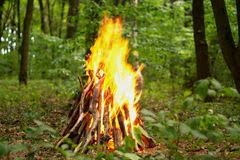 Jedna mała iskiereczka, co poleci sobie w las, sprawi, że on całkiem zniknie  gdy nie zareaguje nikt na czas.
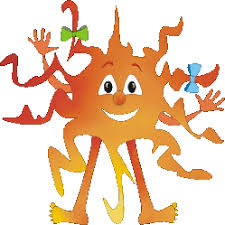 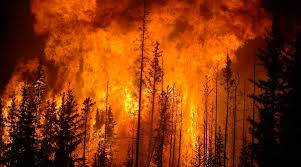 Jeśli jednak widzisz pożar to strażaków szybko wzywaj !
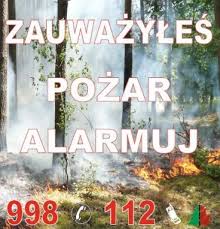 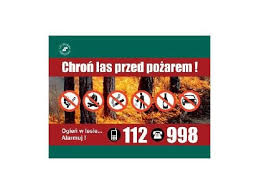 Oni wiedzą, co z nim zrobić, jak pokonać go i zgasić
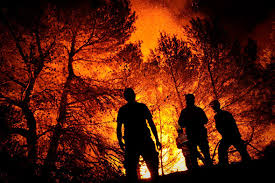 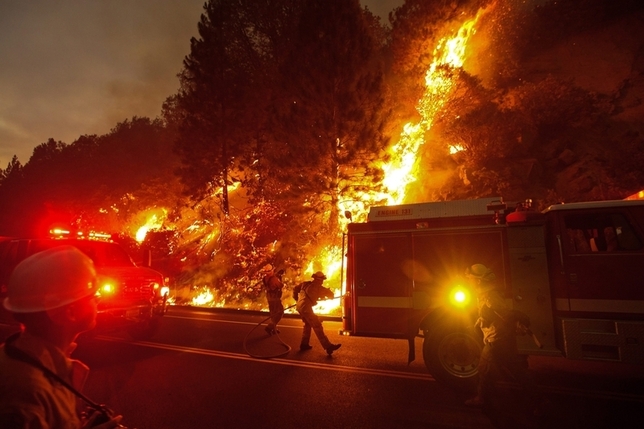 Z poświęceniem, trudem, znojem, będą walczyć z nim do skutku
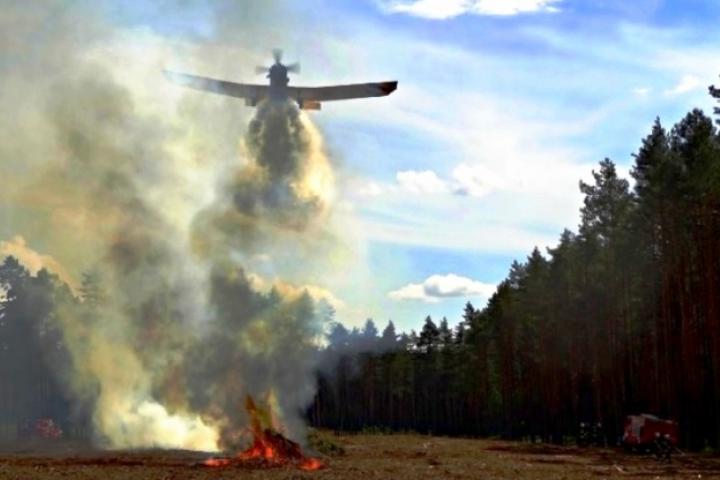 Aż zwycięską wyjdą ręką z takiej bitwy powolutku.
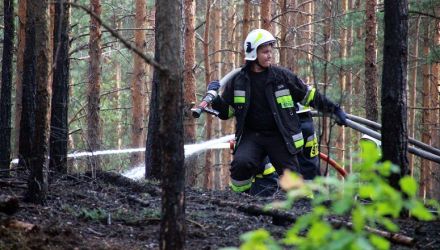 Kiedy z lasu wrócisz na noc, po cudownej swej wycieczce, dobrze sprawdź czy z Tobą razem kleszcz nie przyszedł na czapeczce.
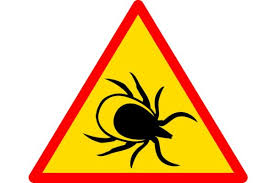 Pooglądaj się zaradnie, poproś mamę albo tatę, żeby włosy, szyję, pachy posprawdzali Ci dokładnie.
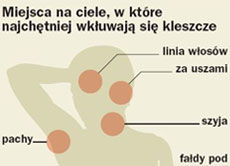 Bo ten zwierzak choć malutki, gdy ugryzie może przynieść zgubne skutki.
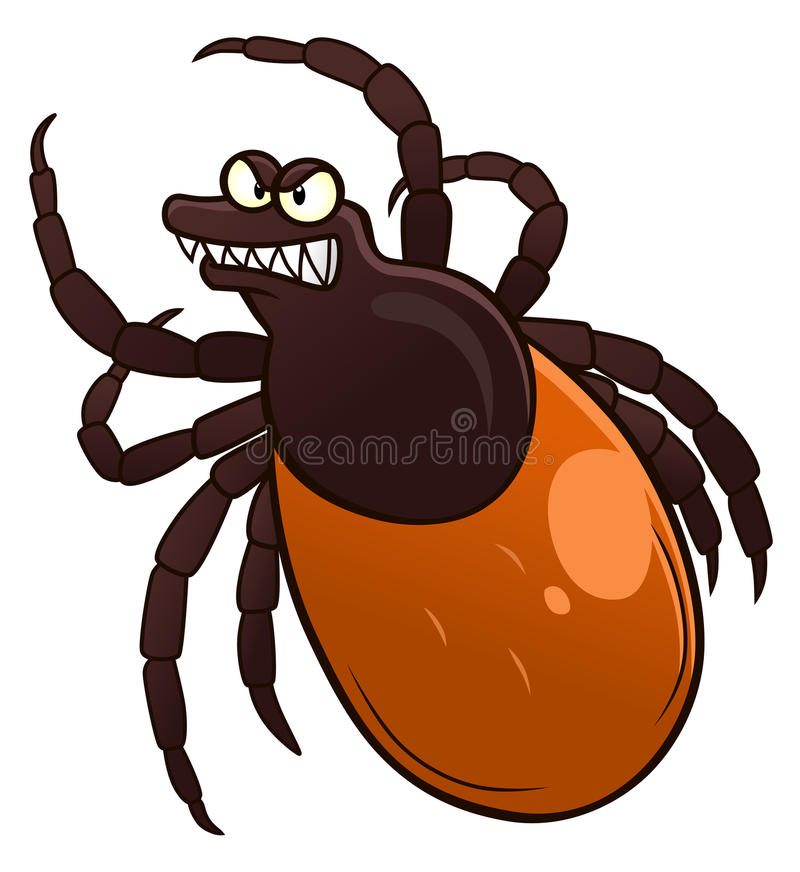 Gdy kolejny dzień już wstanie, dzień gorący i upalny, wybierz się mój podróżniku leniuchować na ręczniku.
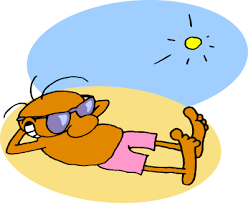 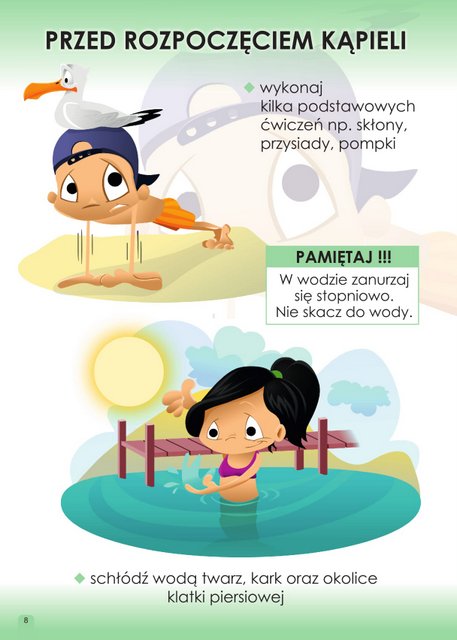 Basen, rzeka i jezioro, ocean lub morze, wszędzie tam gdzie woda zimnakrzywda stać się Tobie może.
Zapamiętaj jednak to: By do wody wejść bezpiecznie zawsze sprawdzaj jej głębokość zanim wskoczysz niebezpiecznie.
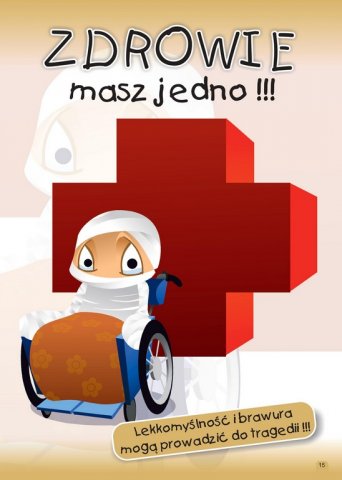 Skok na główkę przyjacielu można zrobić na basenie, kiedy widzisz, że pod wodą nie znajdują się kamienie.
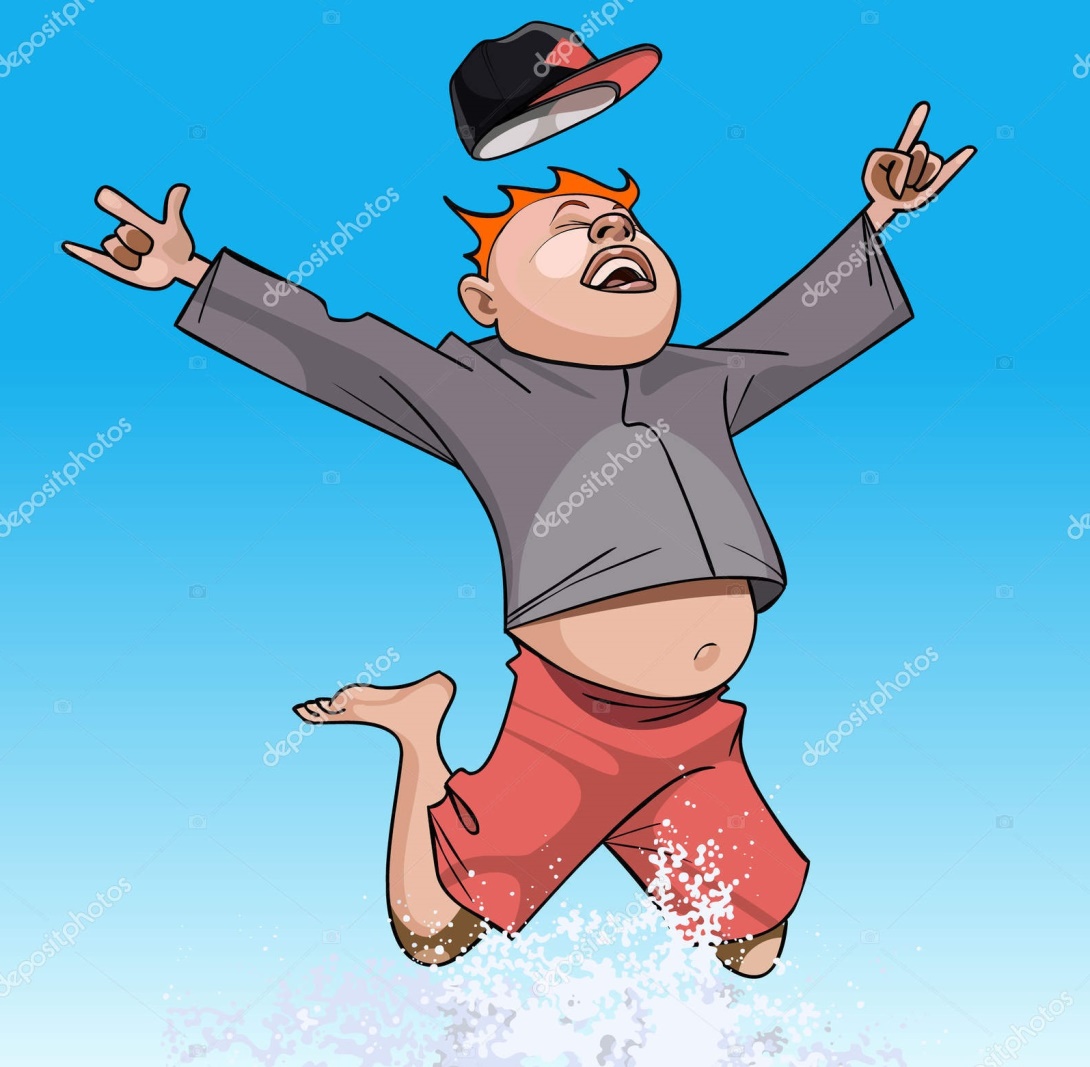 Kiedy dna nie widać wcale, nie bądź głupi nie skacz w fale, guz na głowie i szwów para tonajłagodniejsza kara.
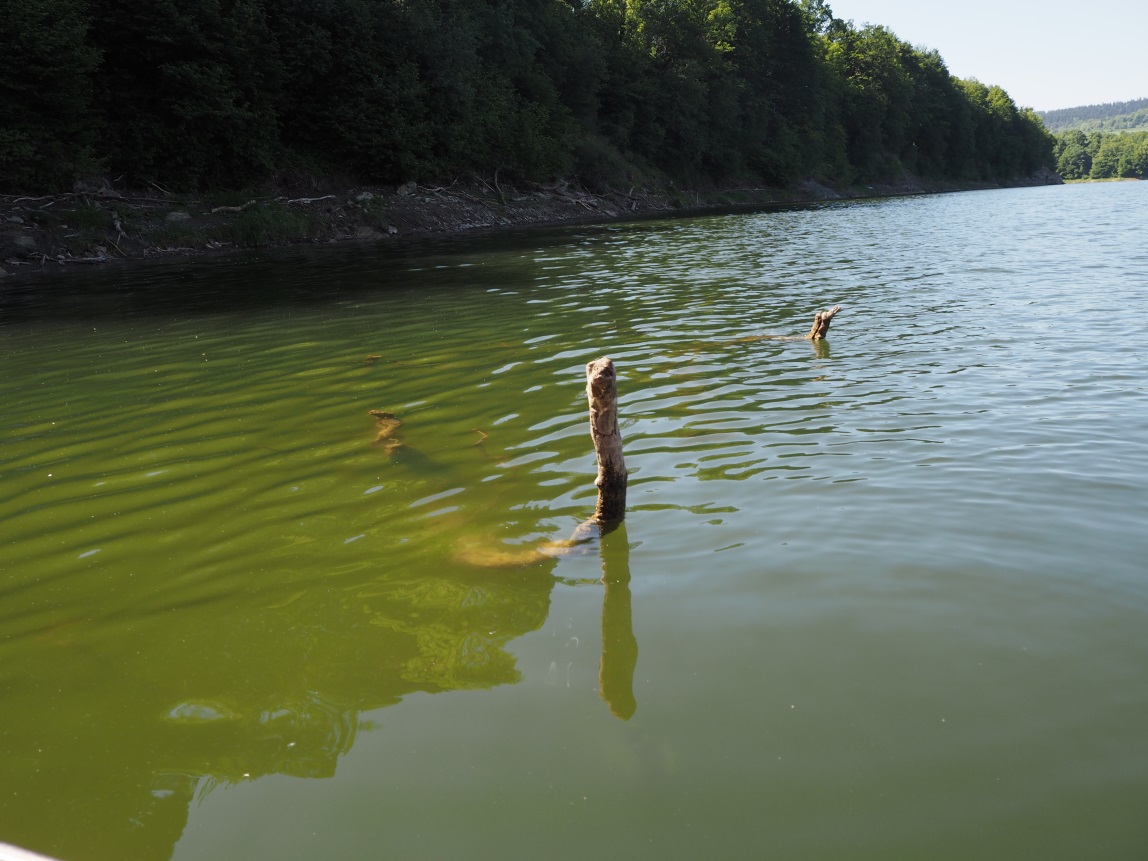 Gdy zbyt długo na ręczniku jak frytka się smażysz,nim do wody wejdziesz śmiałoochlap wodą swoje ciało.
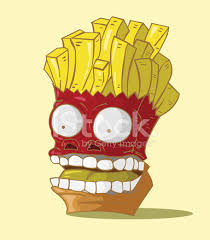 Po jedzeniu też odczekaj nim popływać pójdziesz w wodzie, niech się w brzuszku Ci ułoży, co zjadłeś na głodzie.
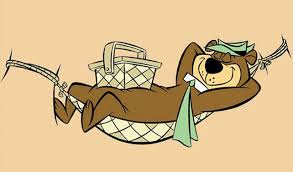 Kiedy ruszyć chcesz do wody dla zabawy czy przygody, gdzie się bawisz powiedz wszystkim, mamie, tacie oraz bliskim.
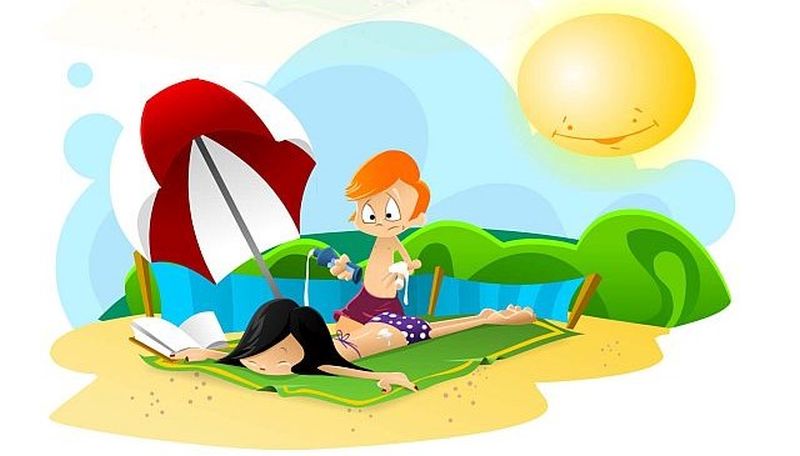 Kiedy znudzi Ci się woda, bo za zimna, bo za mokra, możesz wtedy plecak wziąć i na górski szlak się piąć.
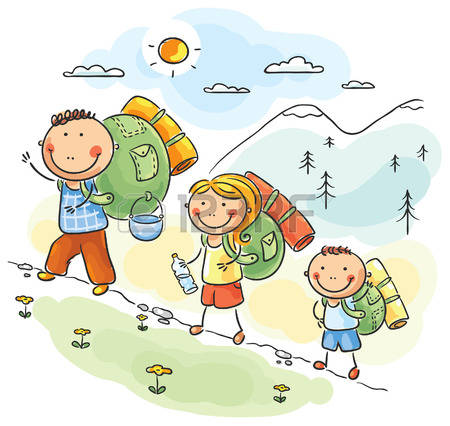 Żeby szczyt swój pierwszy zdobyć, jeszcze tego lata, musisz wiedzieć przyjacielu, jak zachować się na szlakach.
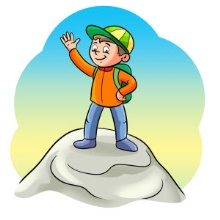 Zanim zaczniesz swą wycieczkę to pogodę sprawdź koniecznie.
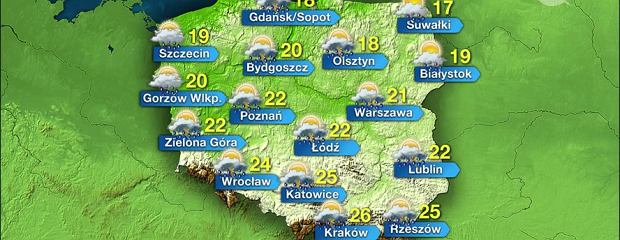 Burza w górach groźna sprawa kończy wtedy się zabawa.
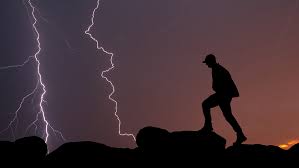 Zawsze buty weź wysokie, co podeszwy mają twarde,by kamienie, skalne progi nie obtarły Twojej nogi.
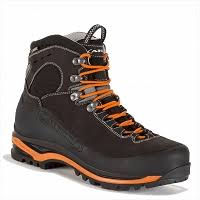 Idąc w góry weź telefon, i naładuj go dokładnie, szybka pomoc na gór szczycie uratuje Twoje życie.
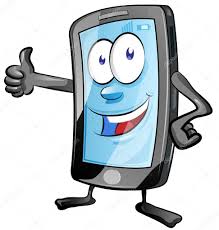 Kiedy w góry ruszasz, powiedz dokąd zmierzasz, zawsze wtedy łatwiej będzie Cię namierzać.
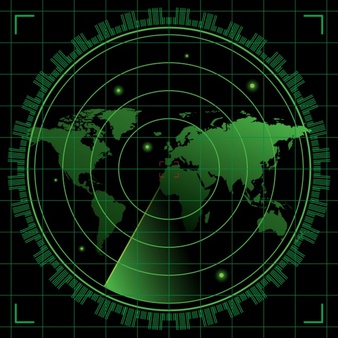 Jeśli jednak w lecie pracować Ci przyjdzie, przy zbiorach, przy sianie czy trawy koszeniu pamiętaj koniecznie o ciągłym myśleniu.
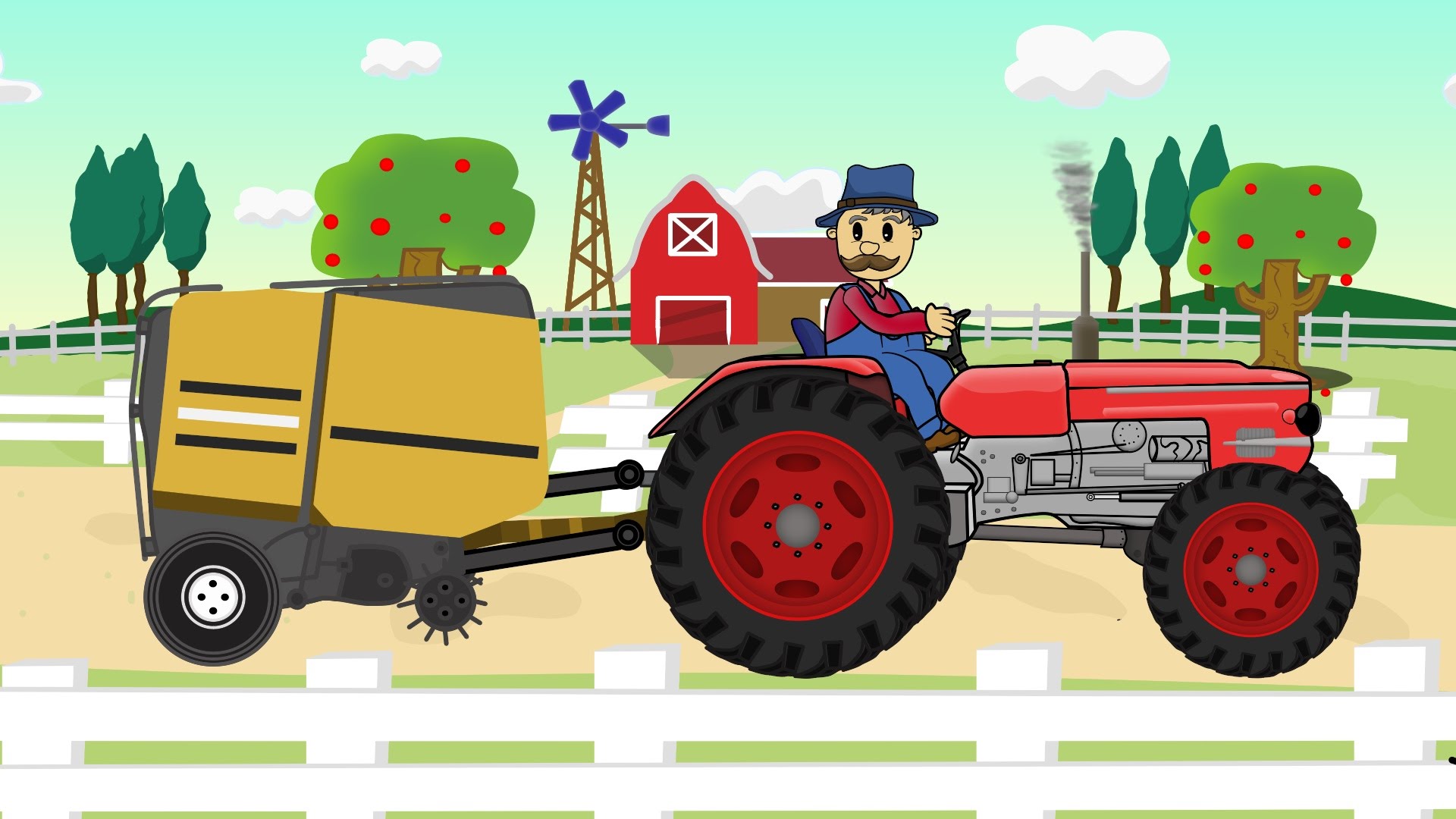 Kombajn, traktor czy kosiarkate maszyny super są, jednak bardzo niebezpiecznegdy nie słuchasz choć troszeczkę!
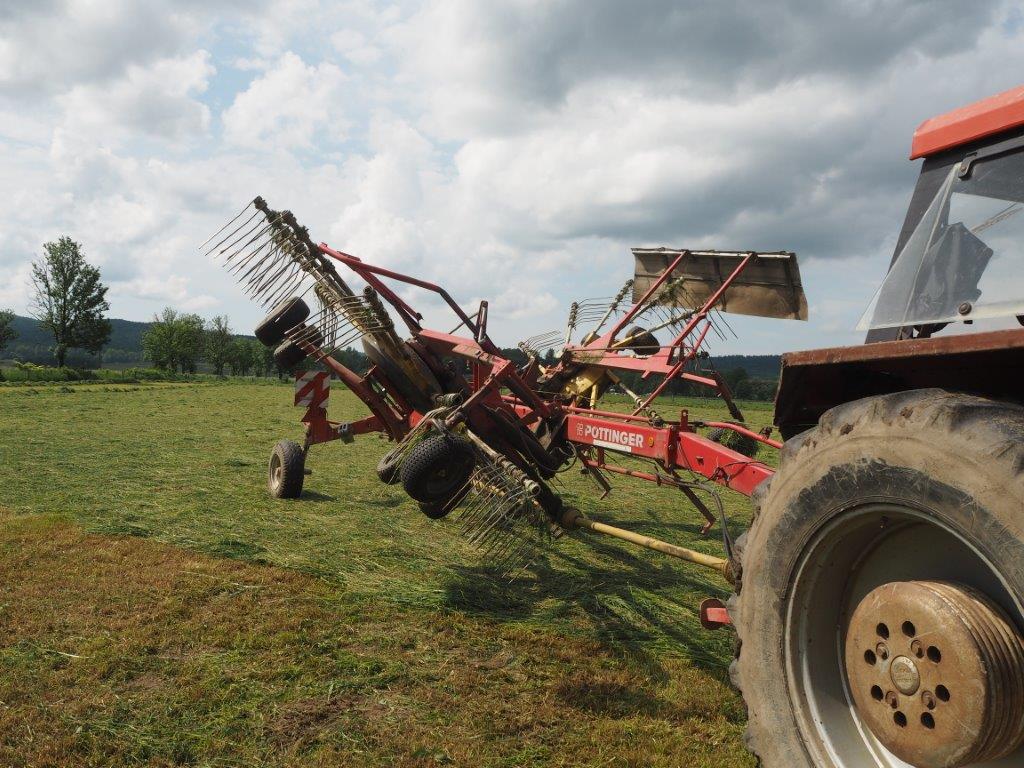 Każda z nich jest niebezpieczna,choć w gospodarstwie bardzo konieczna, Pamiętaj bierz za pas nogi i w porę ustępuj  im z drogi
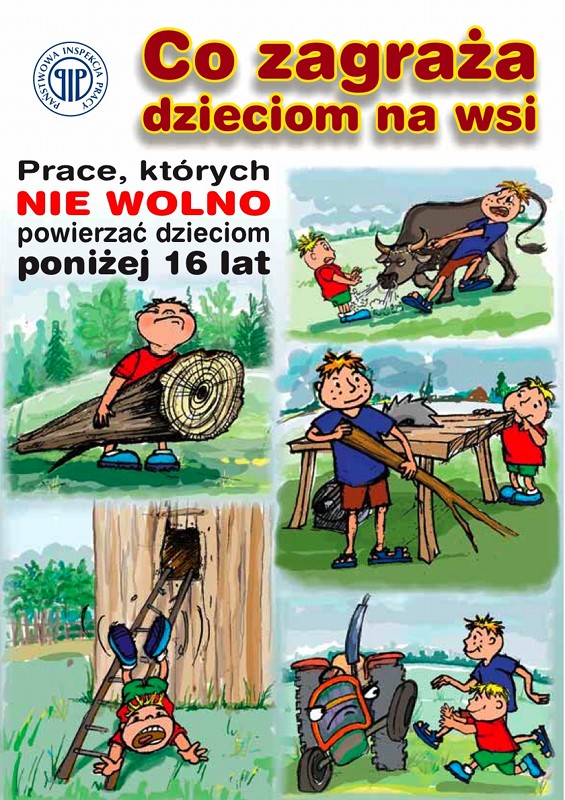 Jak już wszystkie te zasady, które usłyszałeś dziś, na wakacjach zastosujesz będziesz mały mistrz !
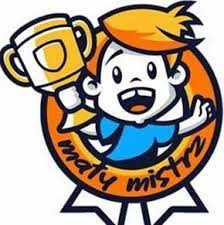 Ostatnią przestrogę teraz Wam damy, „Nie trać głowy na wakacjach”wracaj do nas my czekamy.
autor rymowanek młodszy aspirant Marcin Krówka
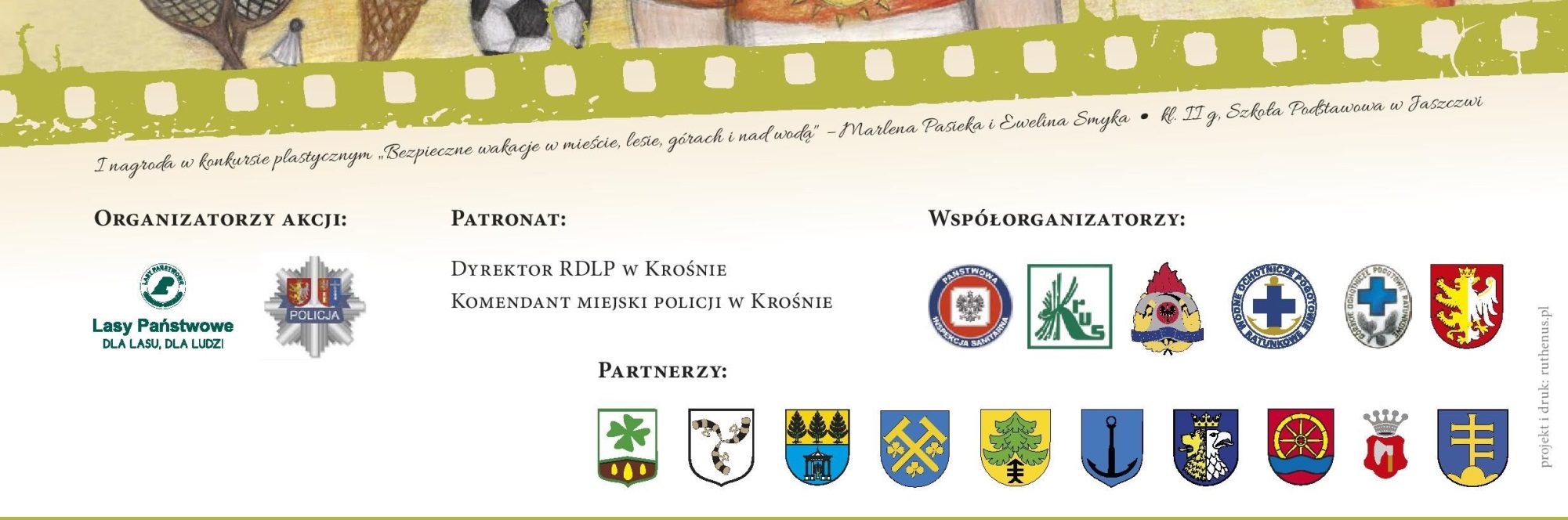 Do zobaczenia po wakacjach